В мире прекрасного
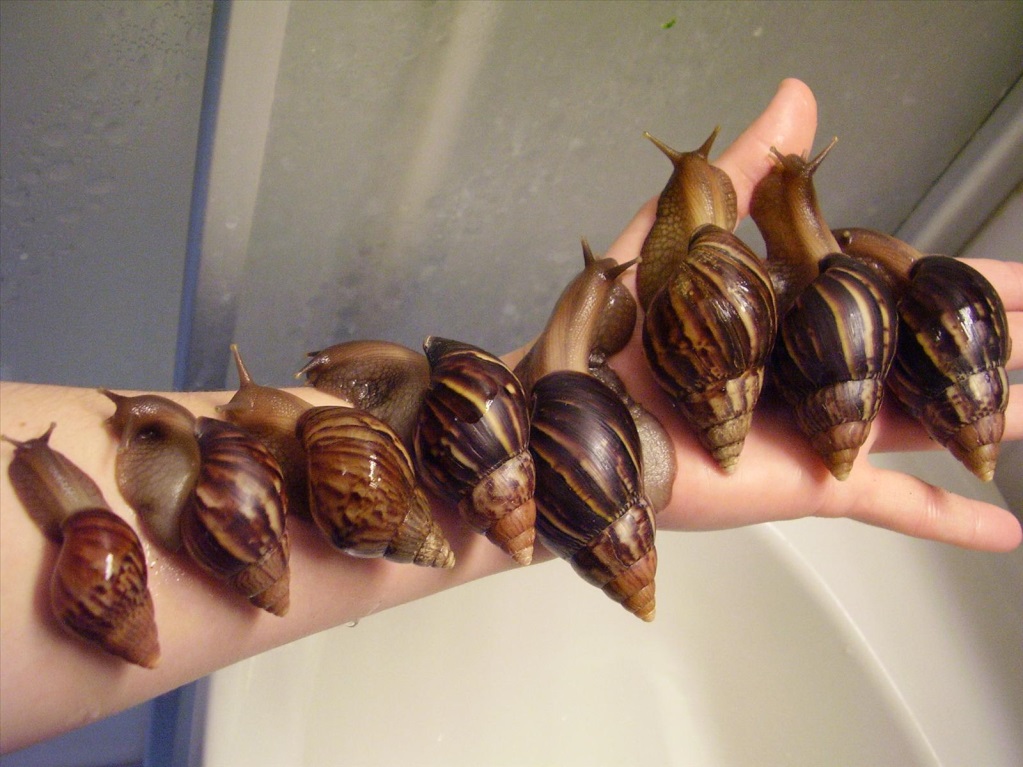 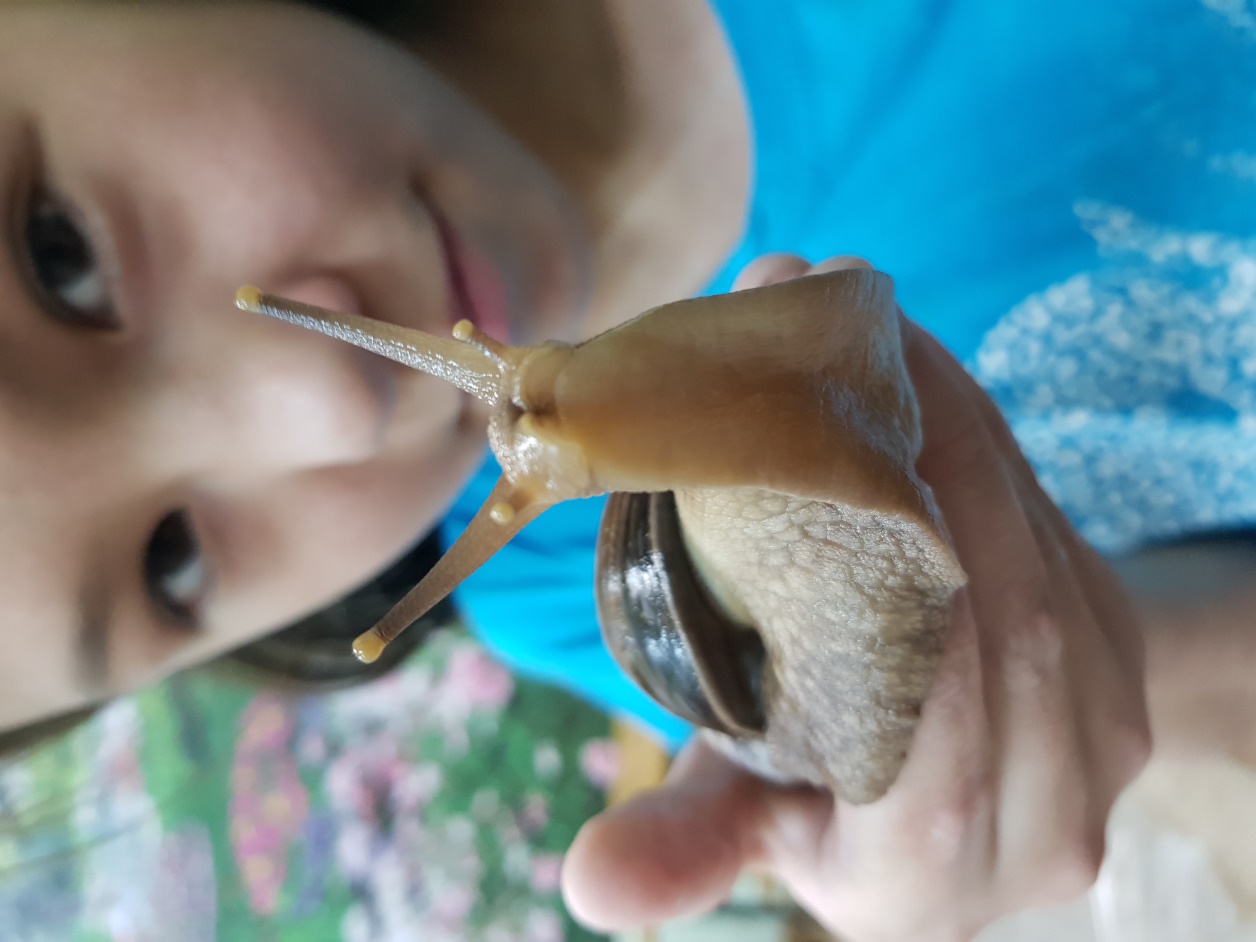 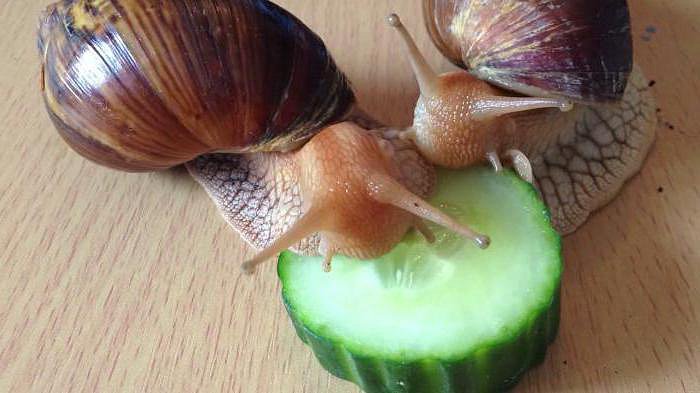 Актуальность
Всё чаще люди заводят улиток в качестве домашних животных, а оправдано ли это?
У многих улитки вызывают отвращение. Но это лишь первая реакция. Поближе познакомившись с этими животными, люди меняют своё мнение. Улитки крайне неприхотливы, знают своих хозяев, не гавкают и не мяукают на весь дом, не нуждаются в выгуле, не имеют запаха и не вызывают аллергии.Сопряжено  ли разведение с трудностями по уходу,кормлению и размножению ? Проверим сами.
Проблема
Возможно ли содержание экзотических моллюсков, а именно улиток в качестве домашних животных.
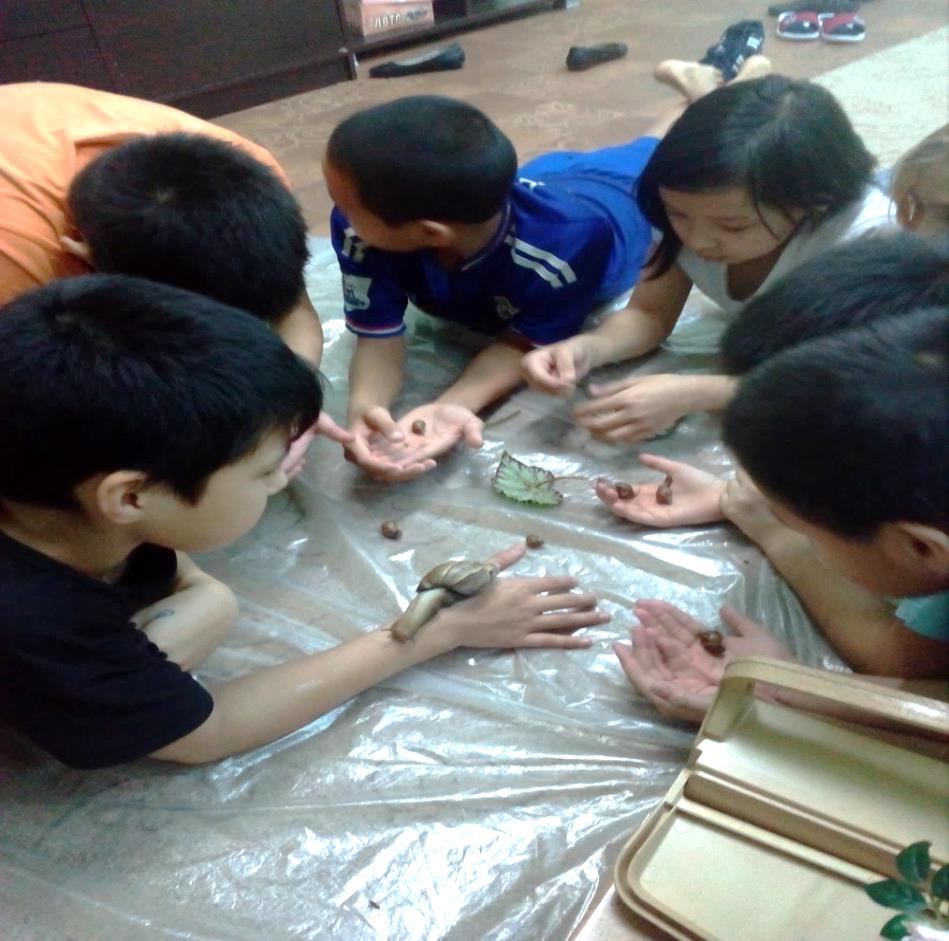 Цель проекта:
Определить насколько легко содержать улиток в домашних условиях.
Создать условия для содержания, роста и развития  улиток в  условиях интерната.
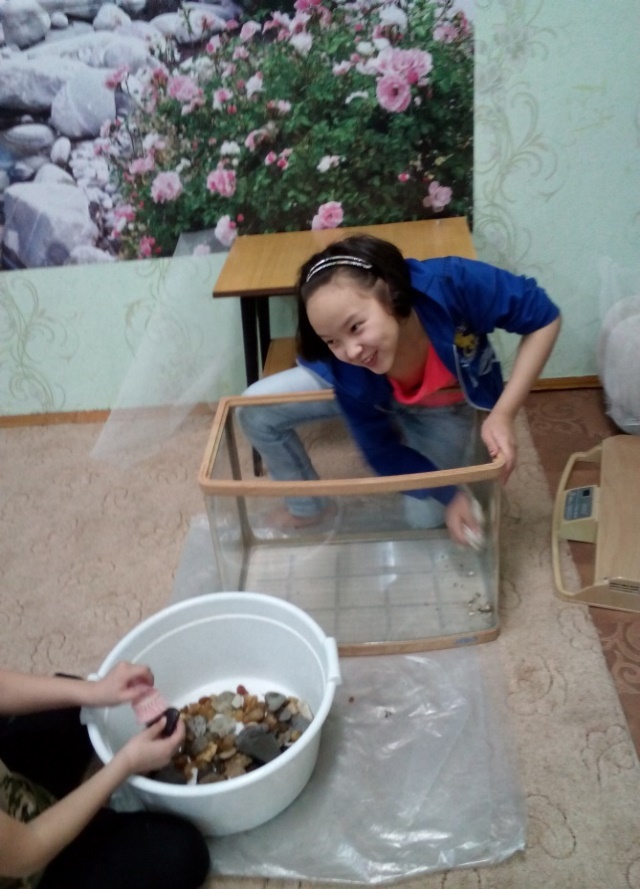 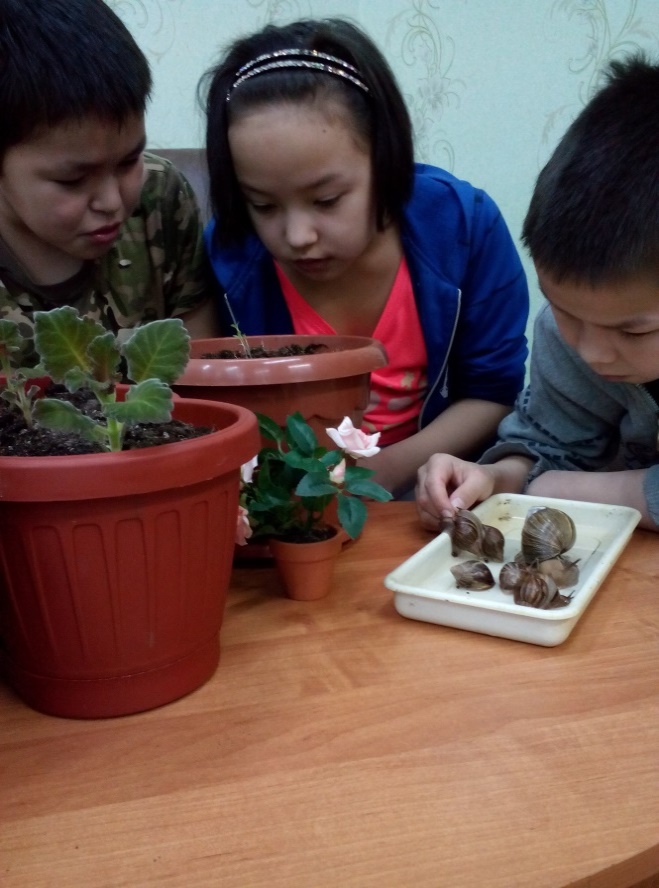 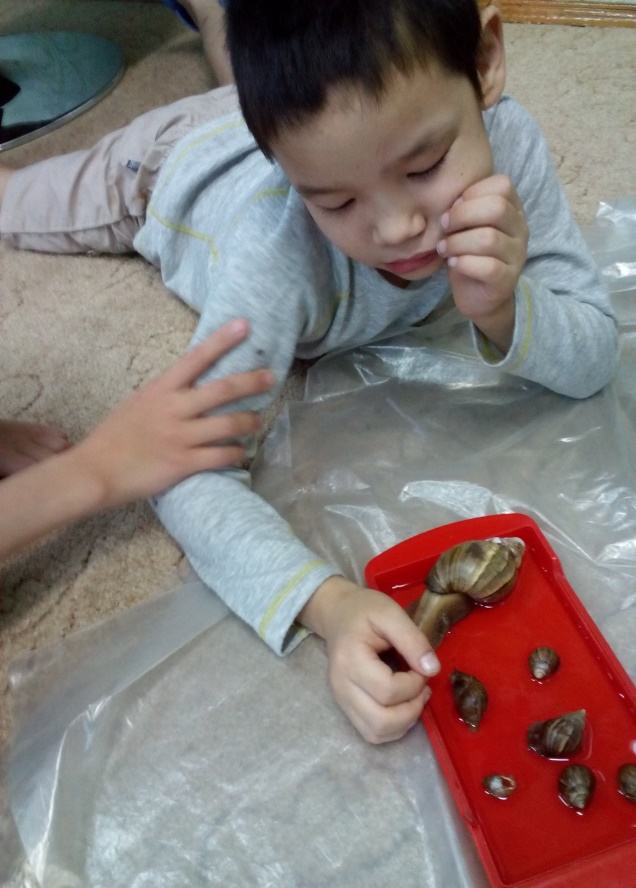 Задачи проекта:
1. Расширить знания детей о жизни улиток, уходе , размножении.
2. Провести наблюдения за жизнедеятельностью, сформировать навыки по уходу за ними.
3. Определить рацион и вкусовые предпочтения.
4.  На основе полученных данных, провести анализ особенностей жизни улиток,способе размножения.
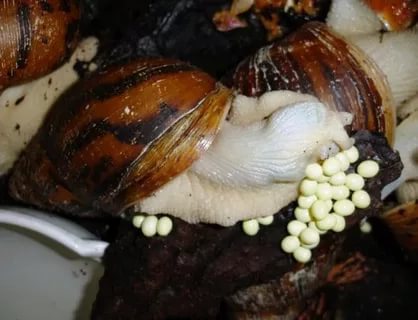 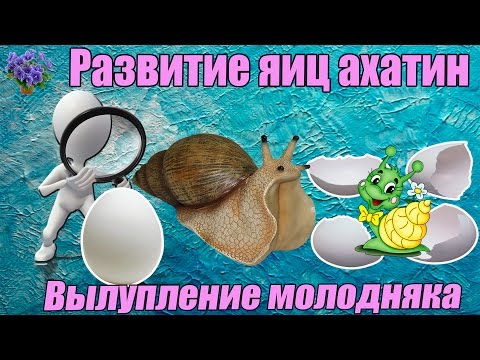 Методы исследования:
Чтение книг, энциклопедий о данных животных. Сбор пословиц, поговорок, загадок, стихов ,сказок и другой информации об улитках. 
Работа в интернете. 
Просмотр видеофильмов, слайдов. 
Наблюдение за улитками.   
Самостоятельная деятельность по плану.
Эксперимент.
Результаты исследований.
Анализ результатов проекта.
Продукт
Выращенные воспитанниками интерната   улитки, оформление стенда для более глубокого ознакомления детей с жизнедеятельностью экзотических животных.
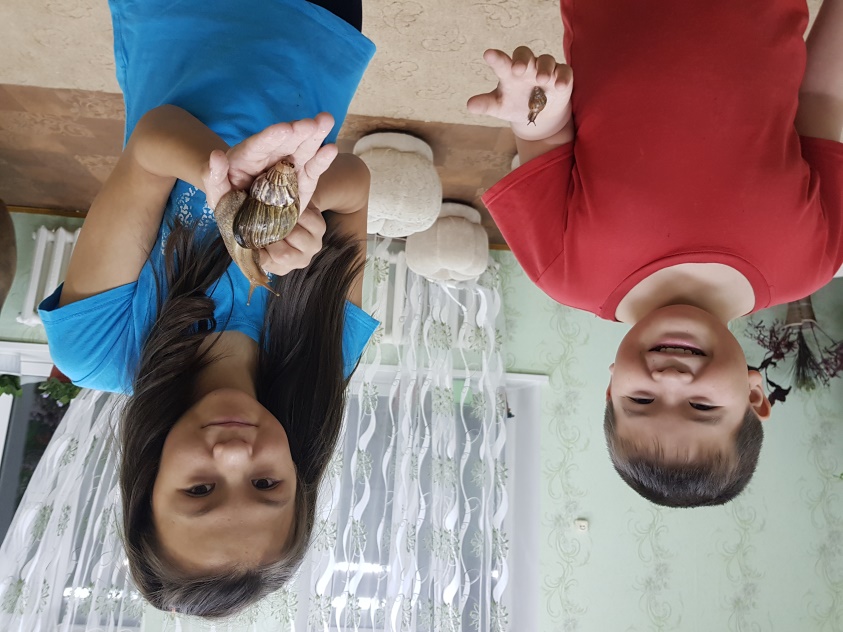 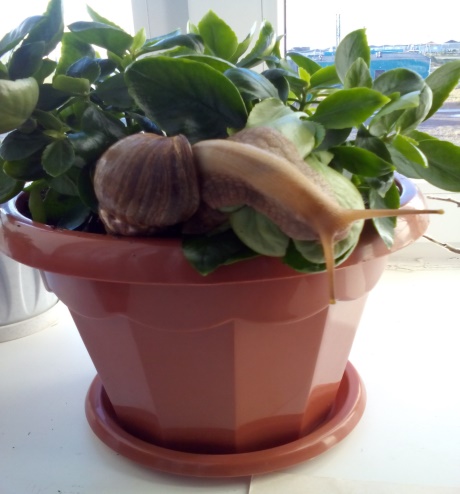 Изучили строение
Узнали
Улитки не могут покинуть свою раковину, так как без неё они не могут существовать. По мере роста моллюска, растёт и панцирь улитки, он становится сильным и крепким.
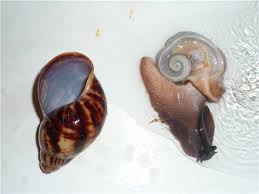 Научились ухаживать: купать,
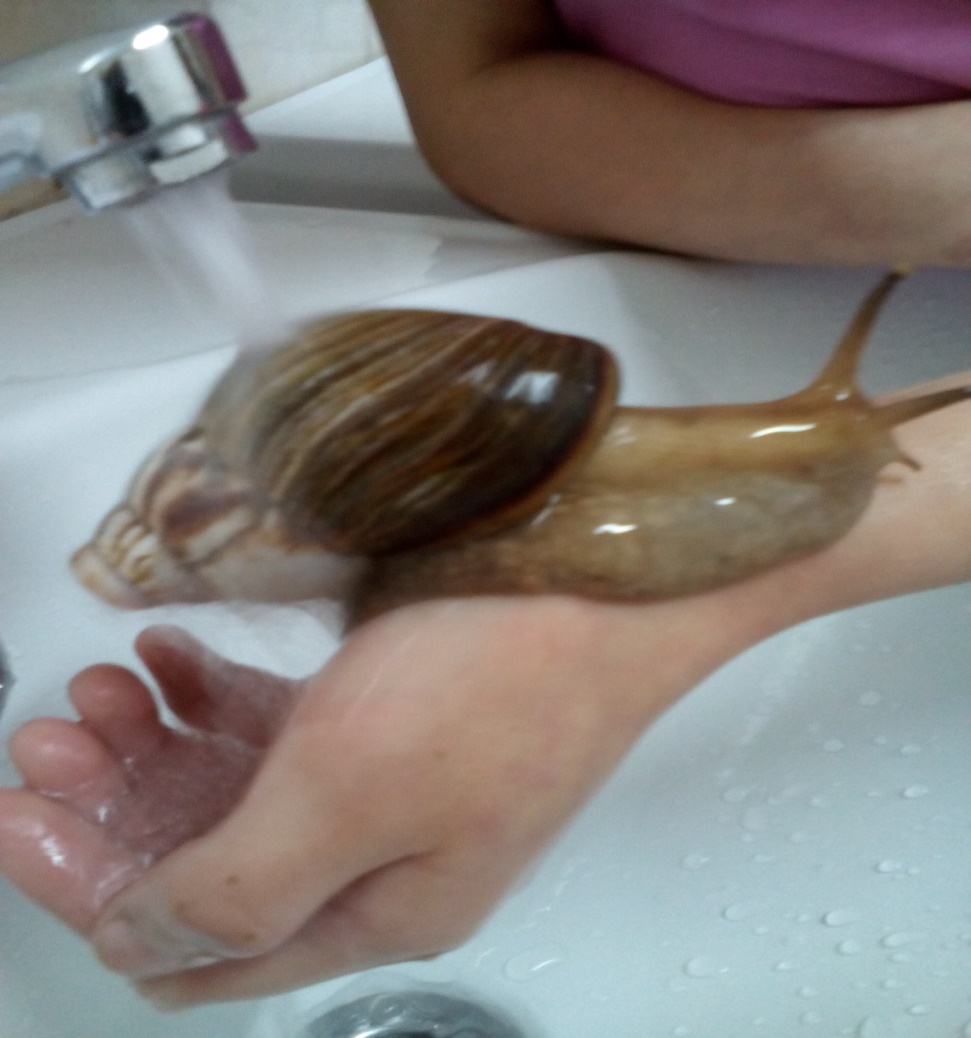 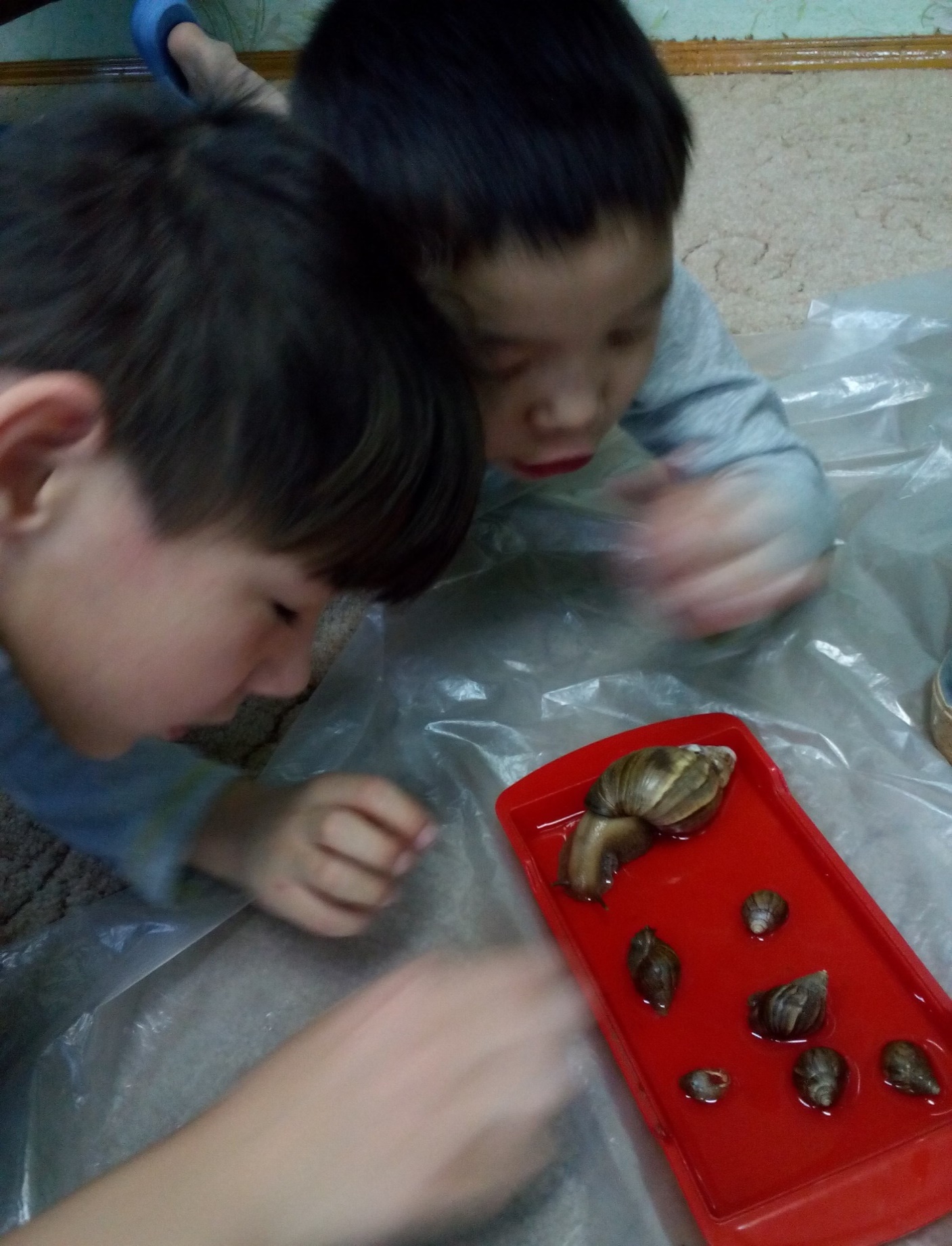 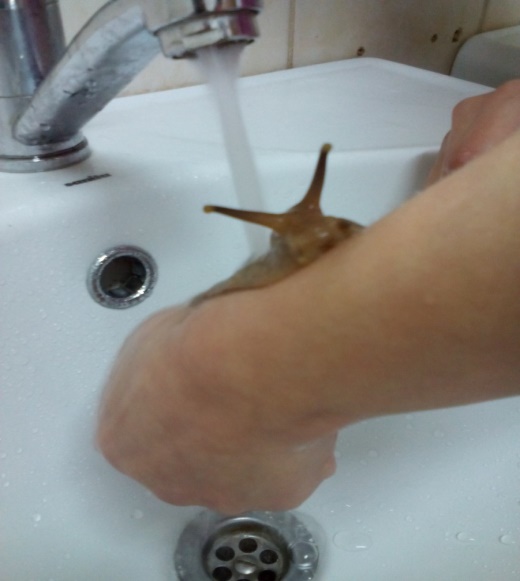 выгуливать,чистить,играть,кормить.
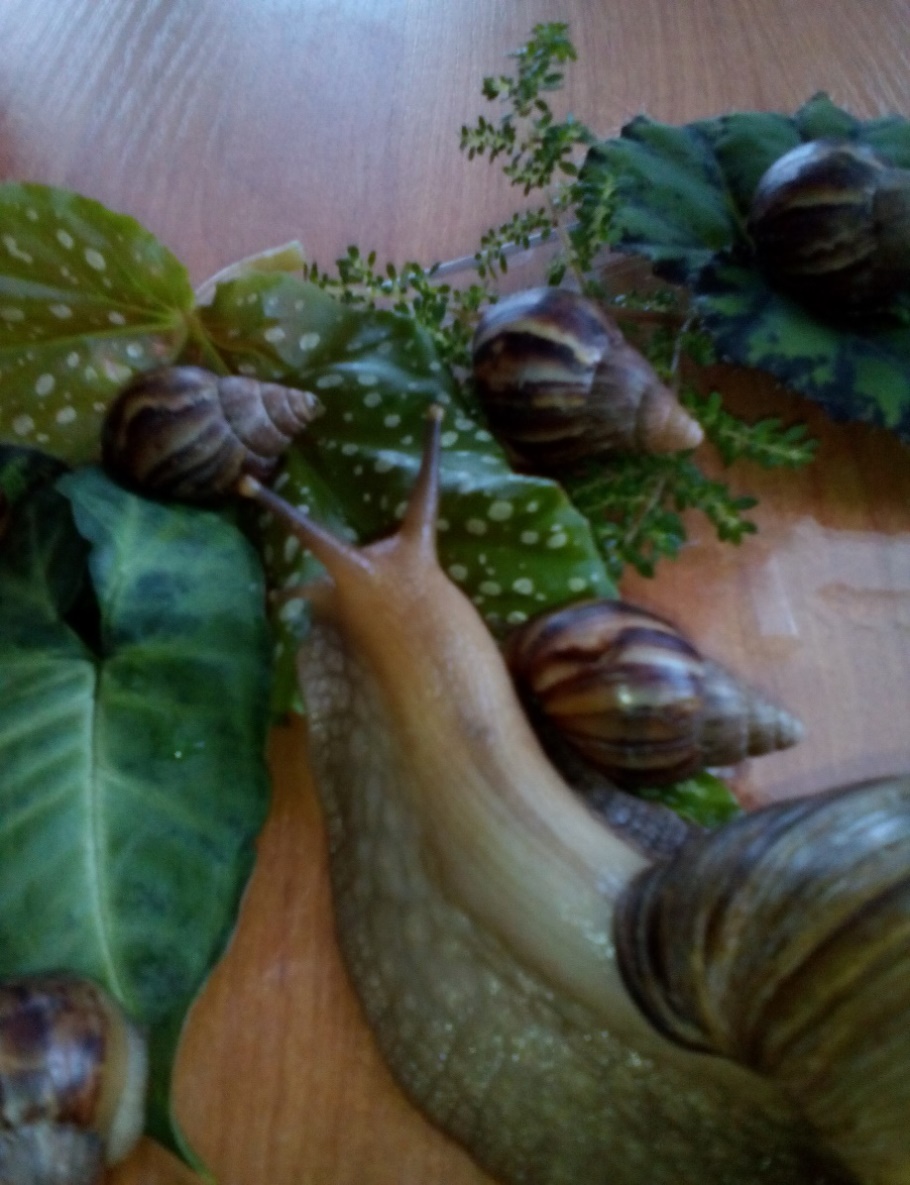 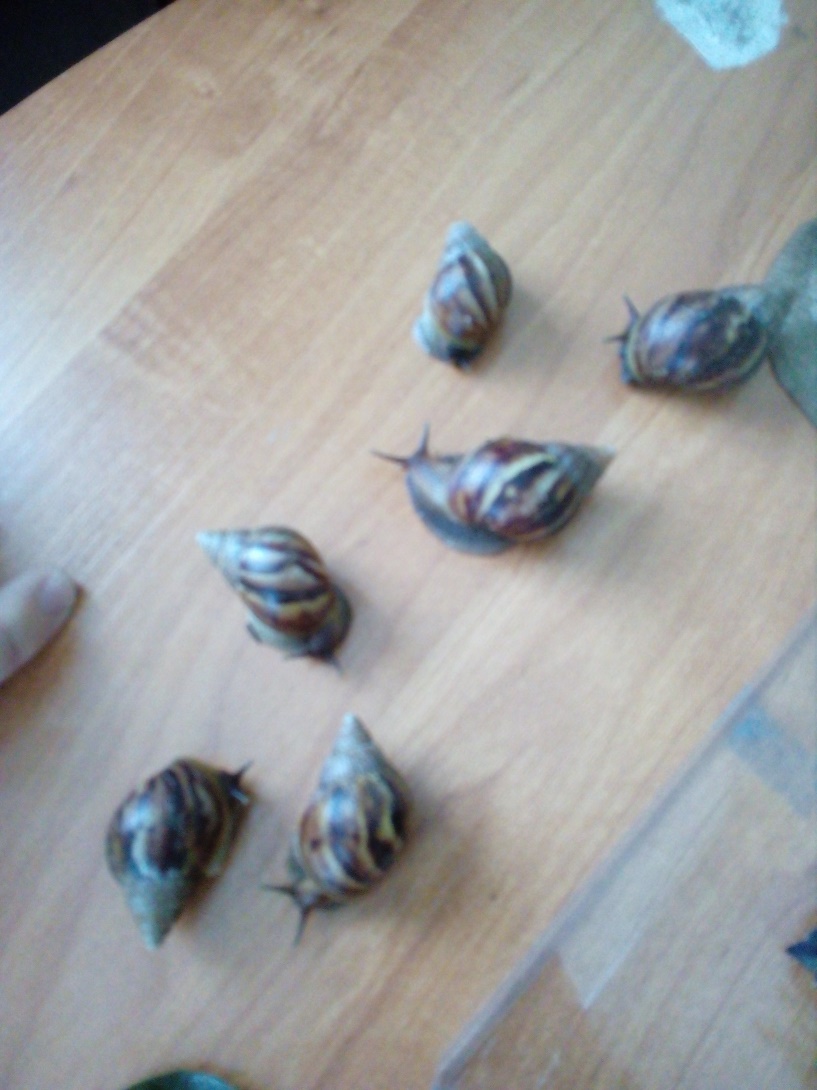 Запомнили                                                                                                Улитки перетирают пищу при помощи 25 тысяч    зубов, которые расположены в виде тёрки. У них присутствует избирательность к определенным видам корма.
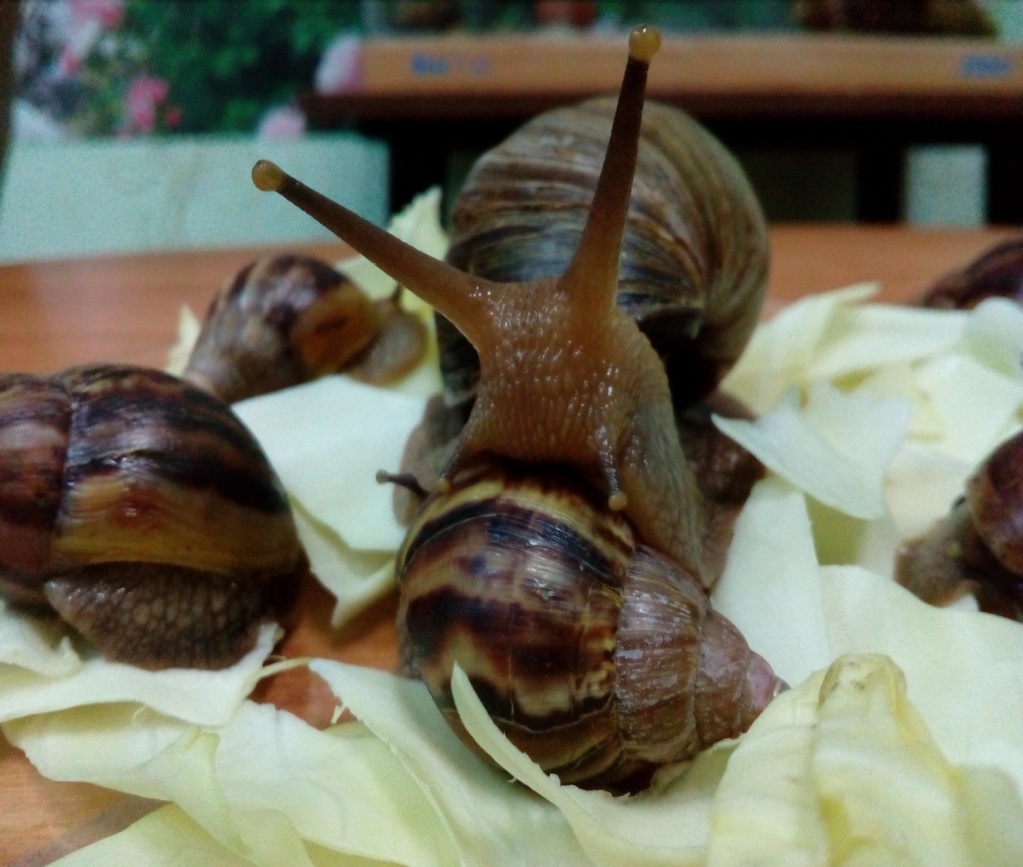 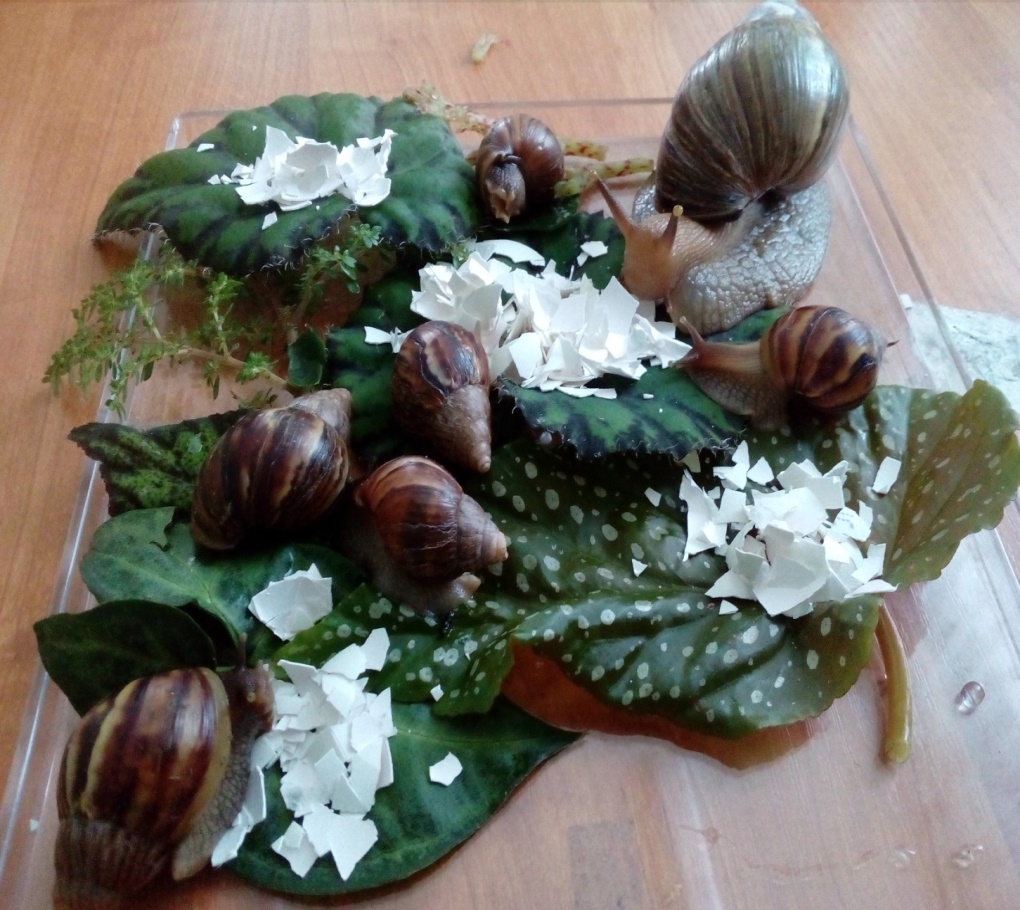 Определили вкусовые предпочтения: морковь, гречневая каша, яичная скорлупа,капуста.
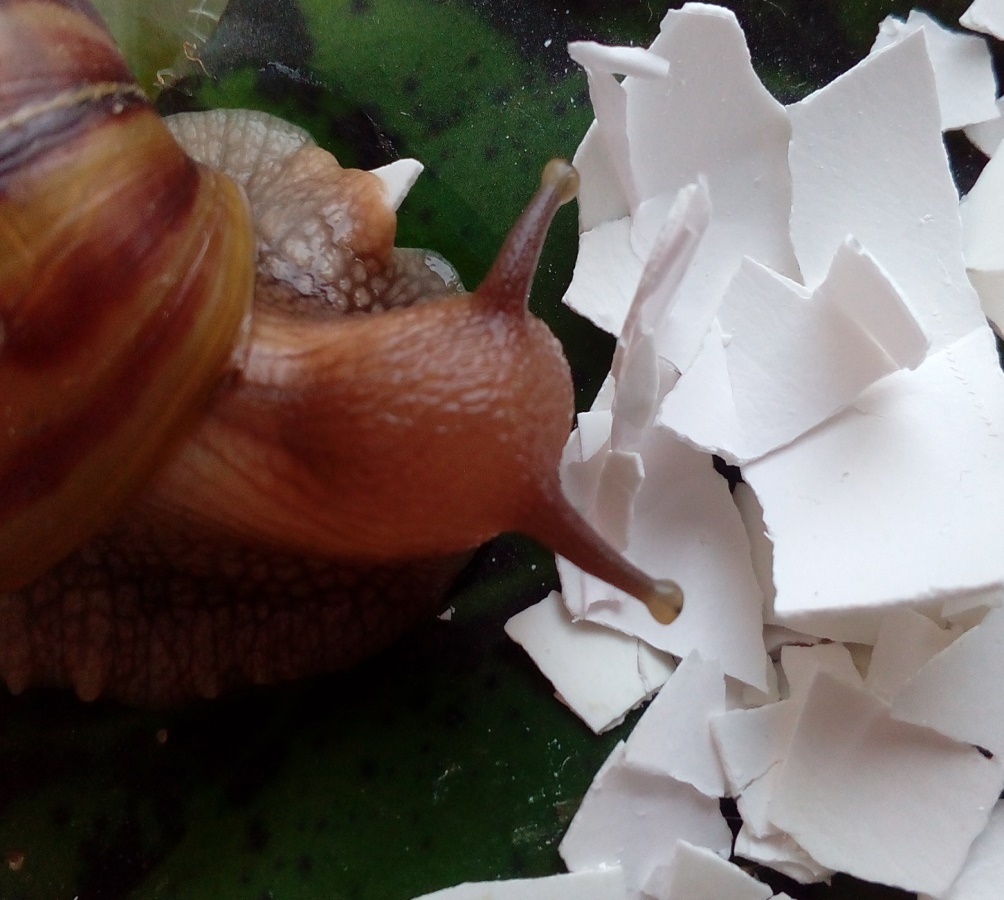 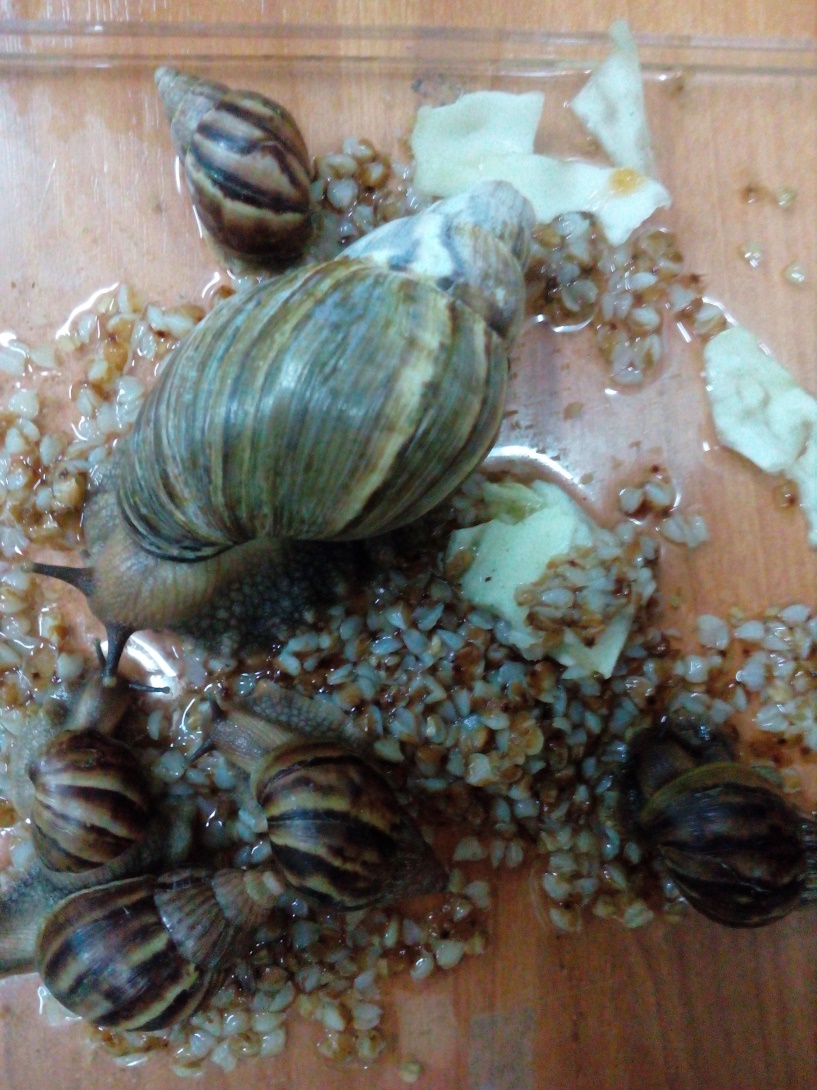 Провели эксперимент- не переносят цитрусовые, прячутся в свои домики.
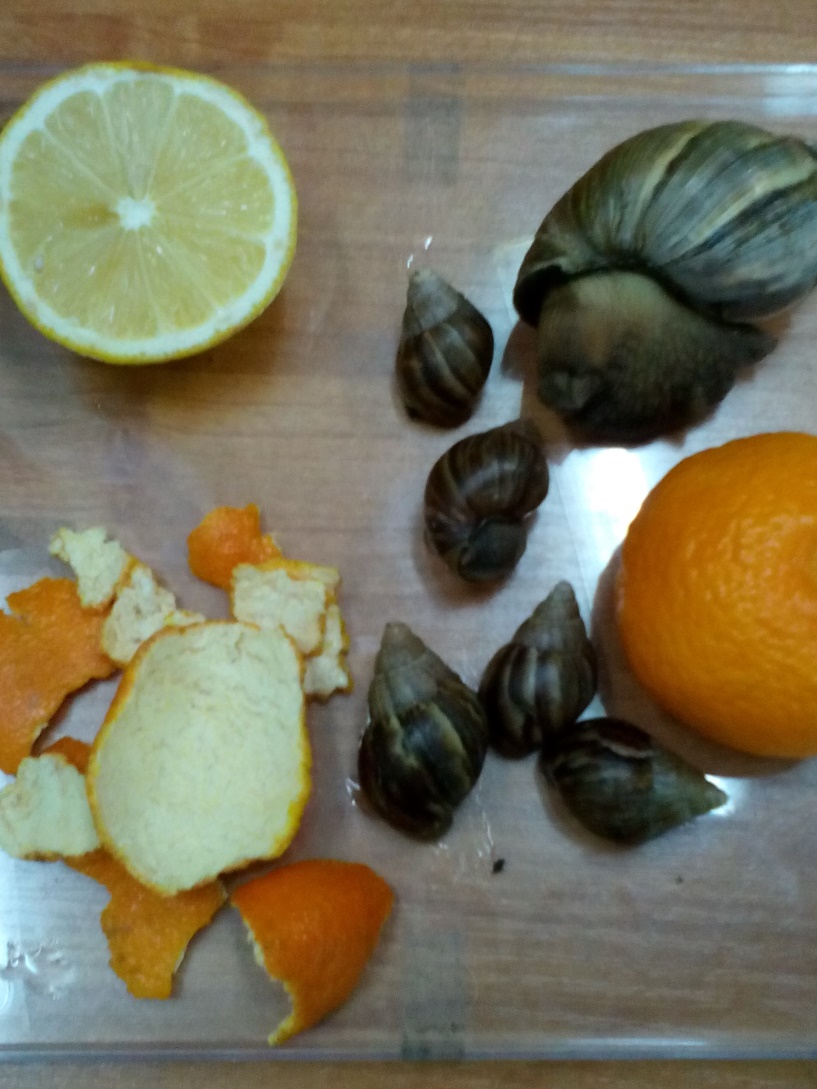 Проявляли заботу-ежедневно увлажняли воздух в террариуме.
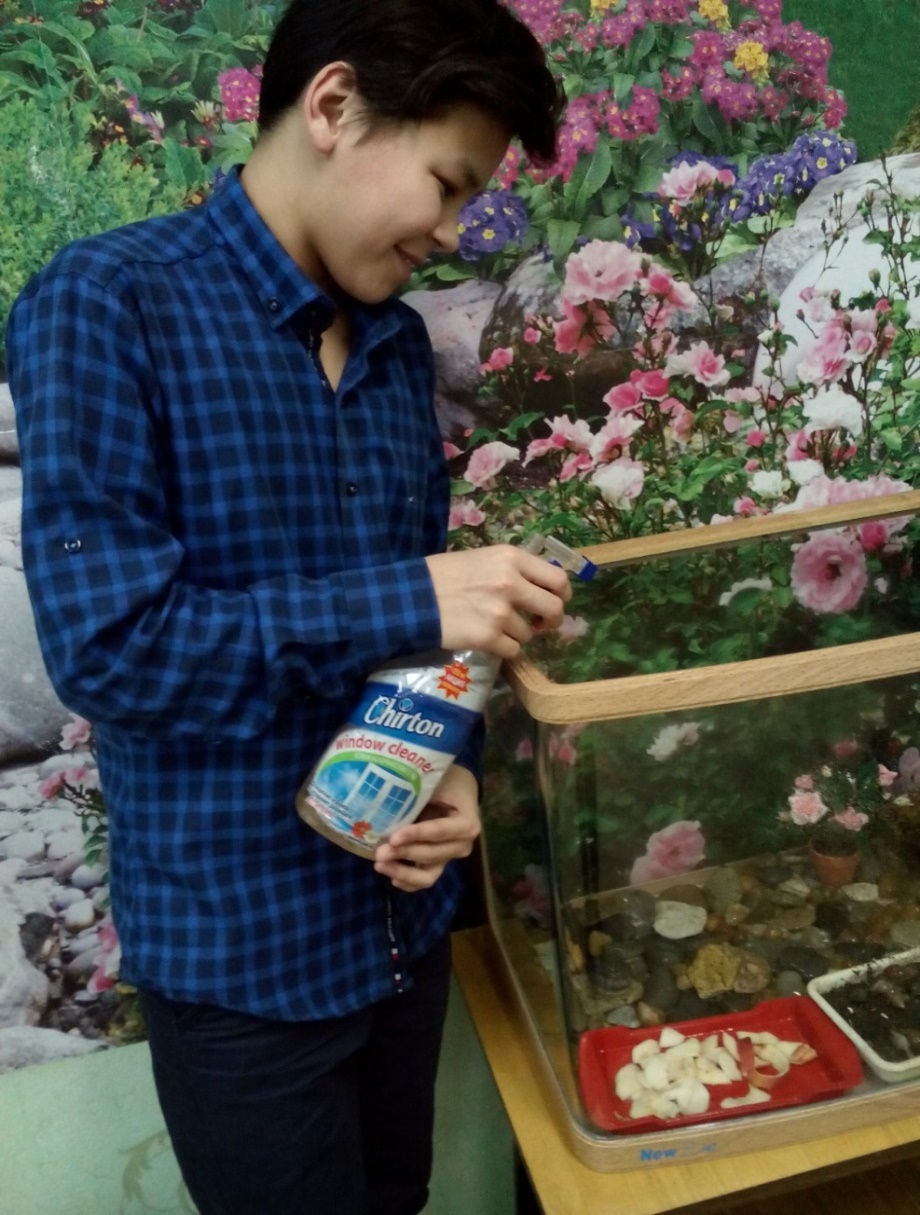 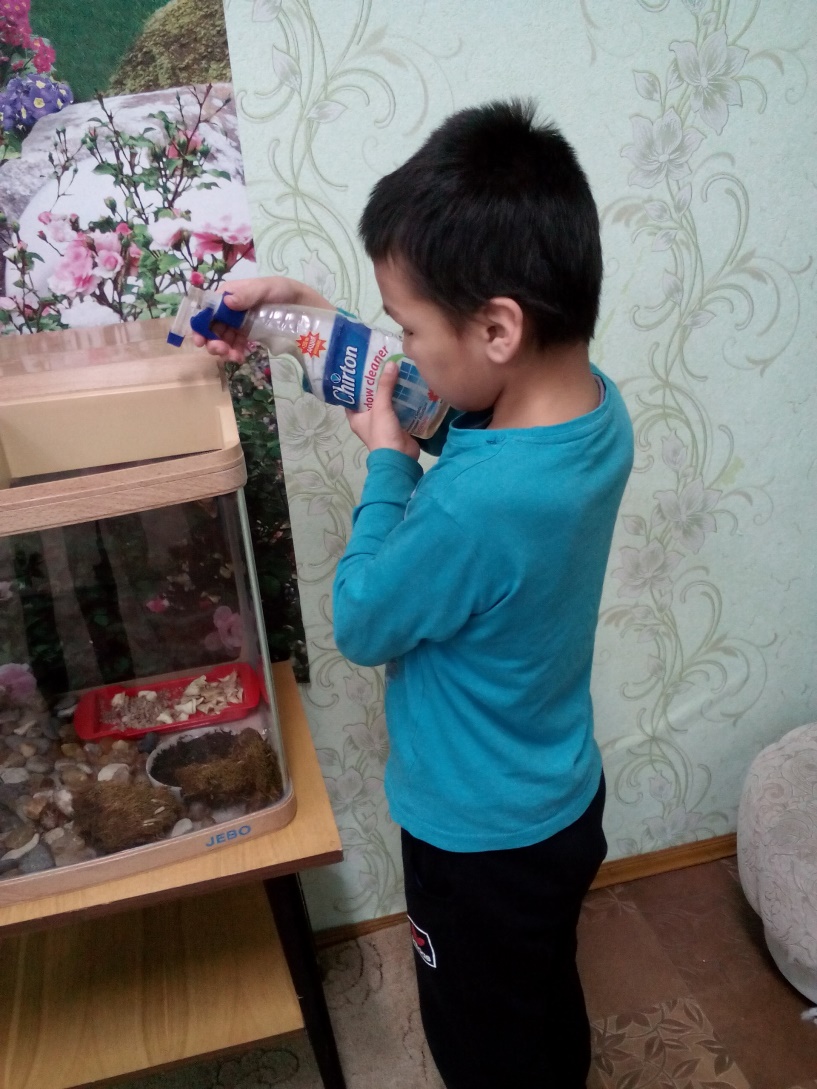 Наблюдали за ростом .
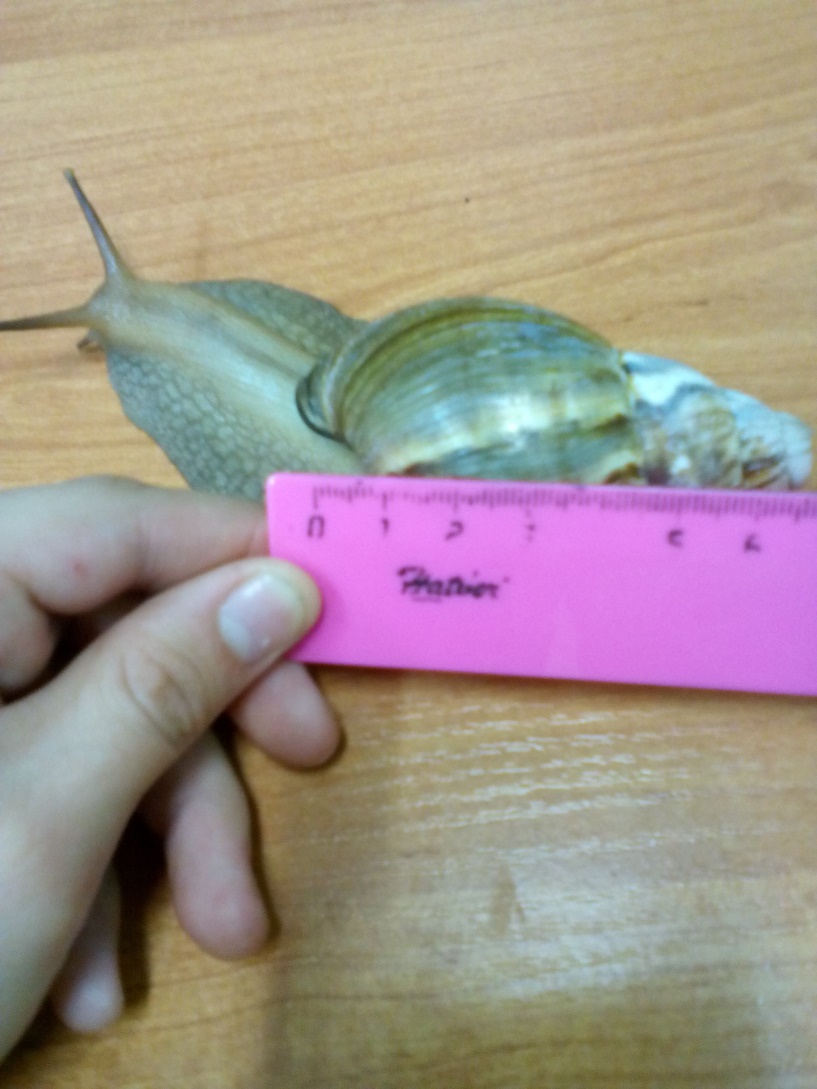 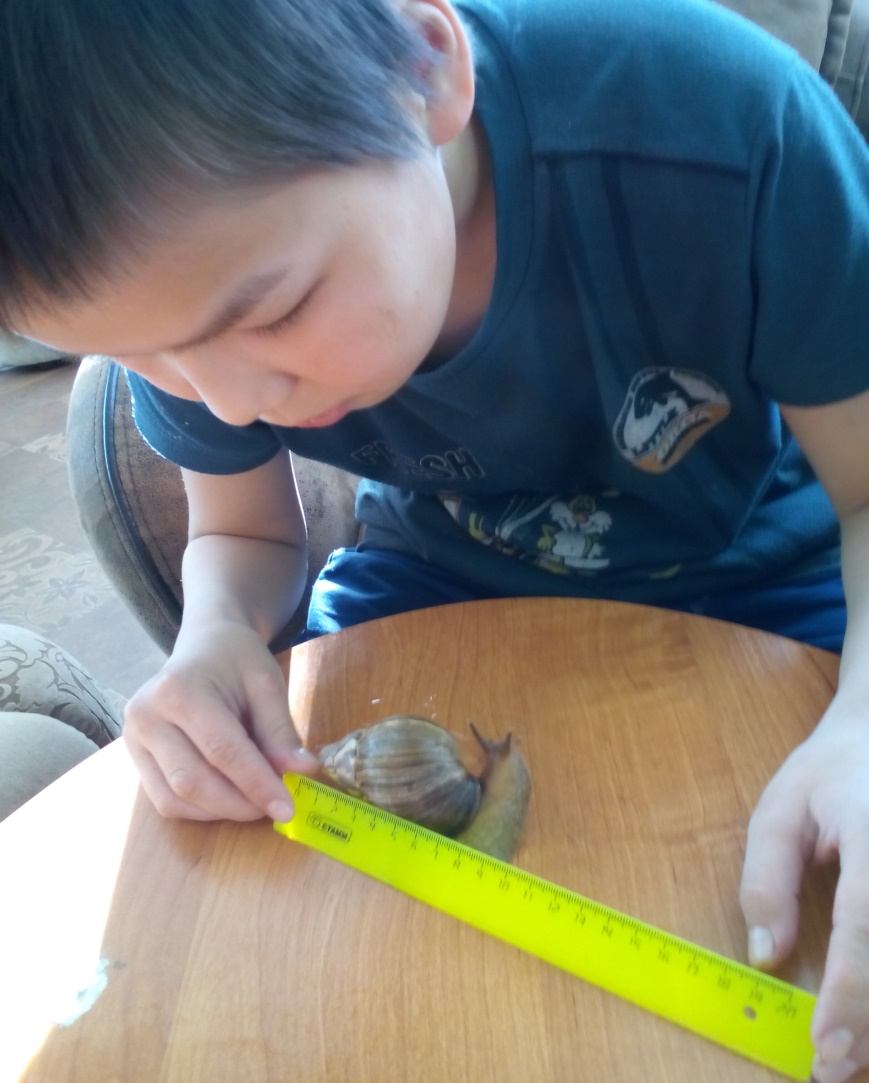 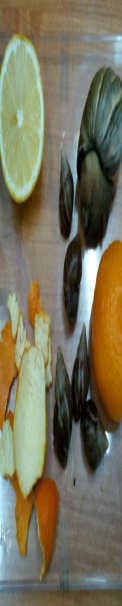 Получали любовь и радость от общения.
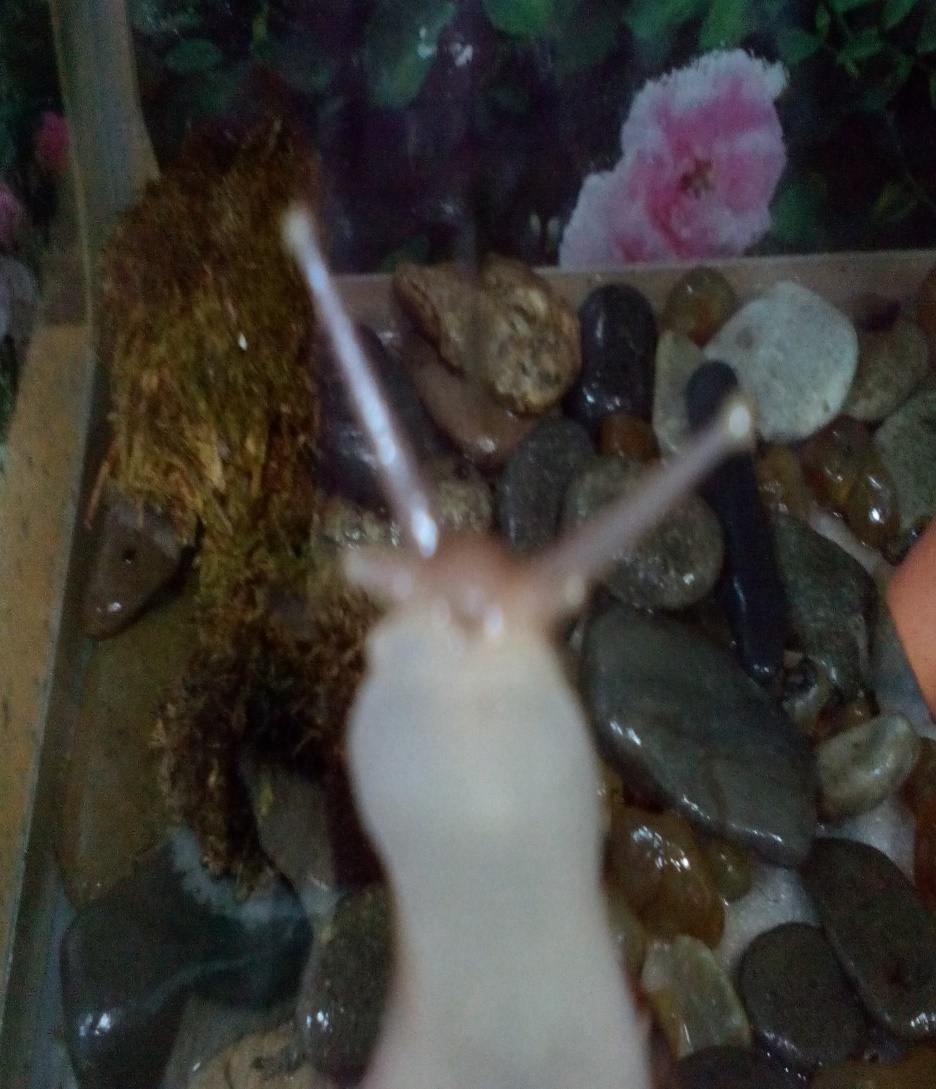 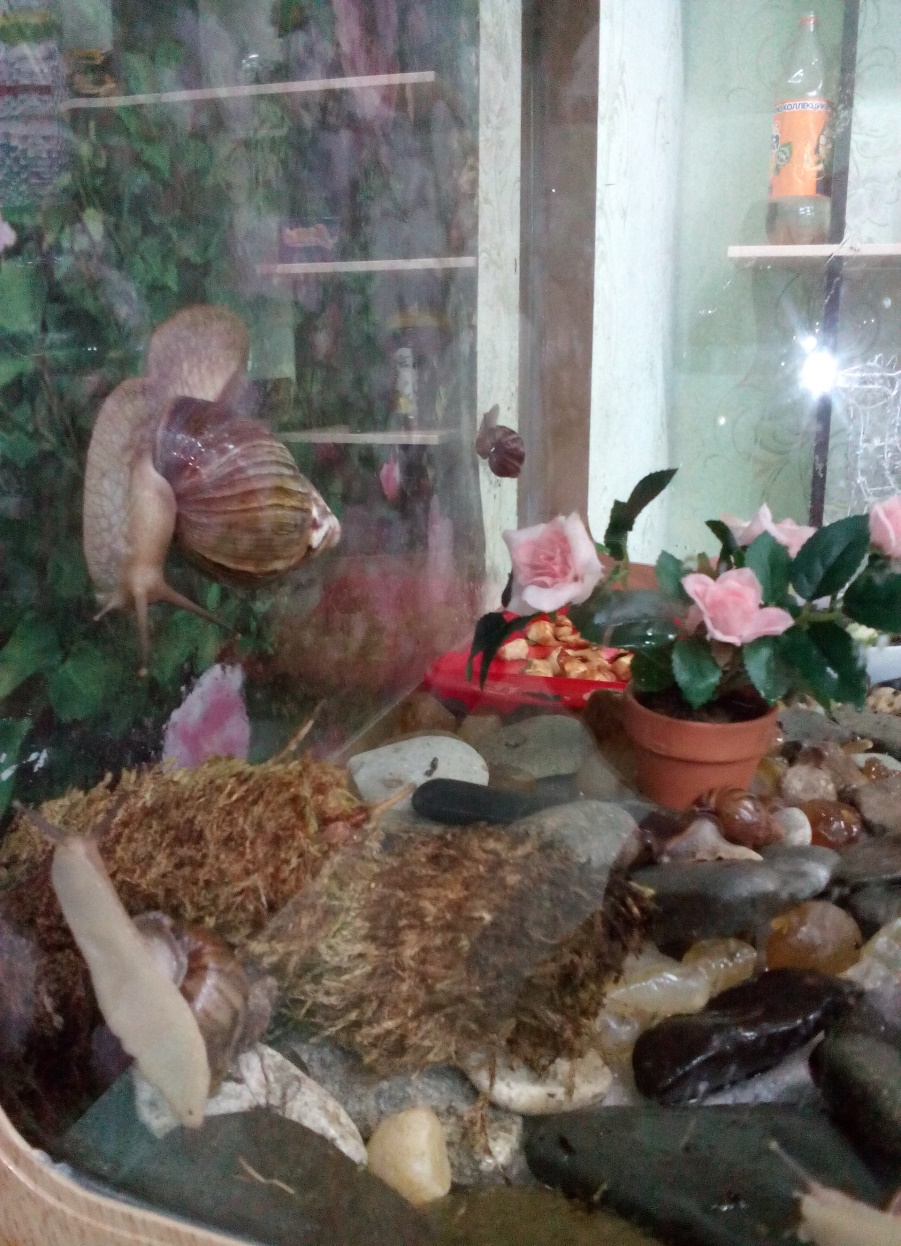 Усвоили теоретические знания
Царство: Животные.   Тип: Моллюски.   Класс: Брюхоногие.   Подкласс: Лёгочные.   Отряд: Стебельчатоглазые.
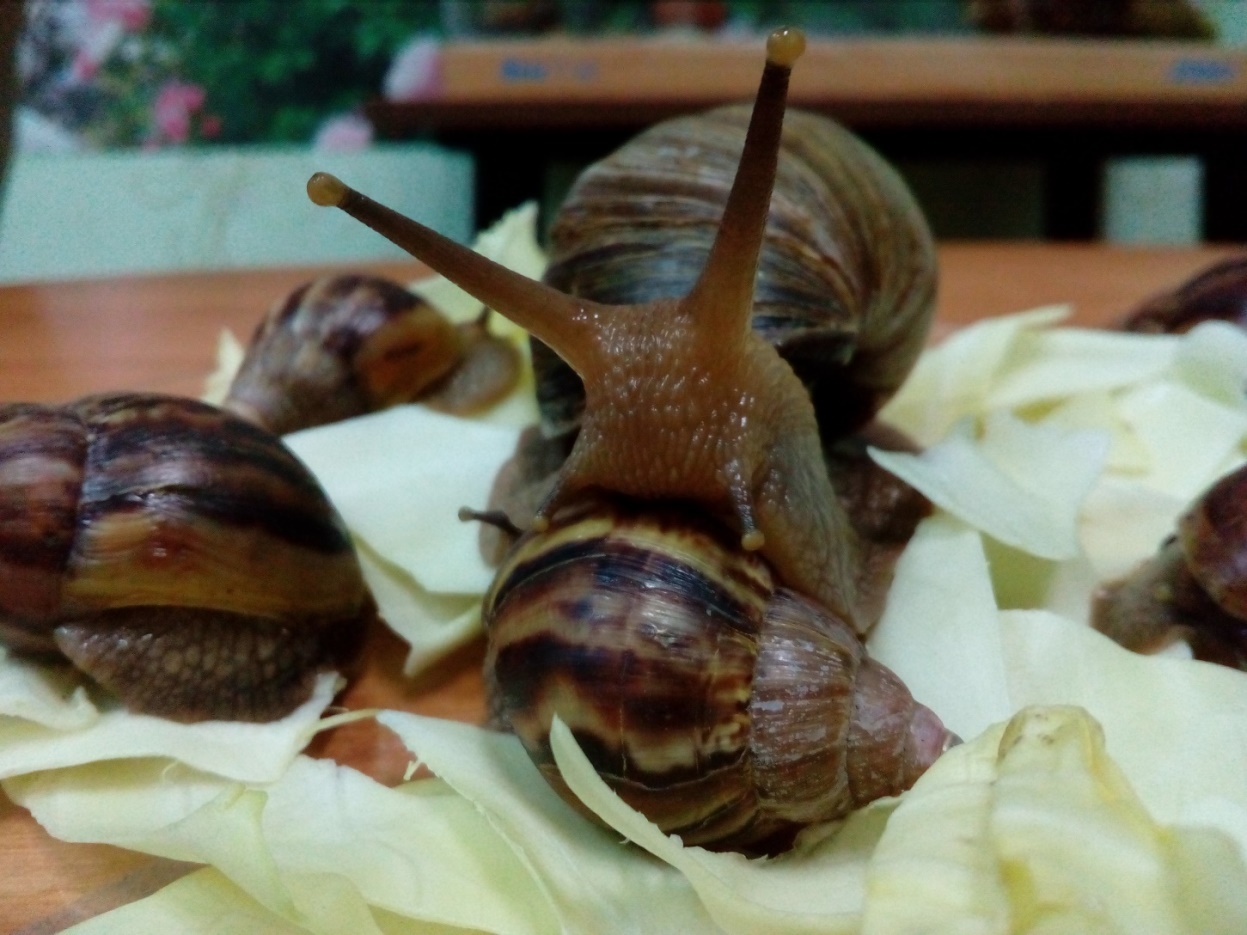 СОСТАВИЛИ РЕКОМЕНДАЦИИ ПО СОДЕРЖАНИЮ:
Улиток можно содержать в любой ёмкости, но обязательно с крышкой, чтобы улитки не сбежали и для сохранения высокой влажности, а отверстия для вентиляции.
Ежедневно увлажнять стенки террариума.
Террариум необходимо мыть специальной губкой.
Кормить улиток нужно овощами ,фруктами,листьями салата,кашами.
Соль и сахар – гибель моллюска.
Миска для еды не должна быть жёсткая. Улитки могут упасть и повредить раковину о твёрдый предмет.
Свет в террариуме не нужен.
В качестве грунта можно использовать землю .
Вывод:
По окончанию                  проекта сделали  вывод, что улитки являются прекрасными домашними животными.
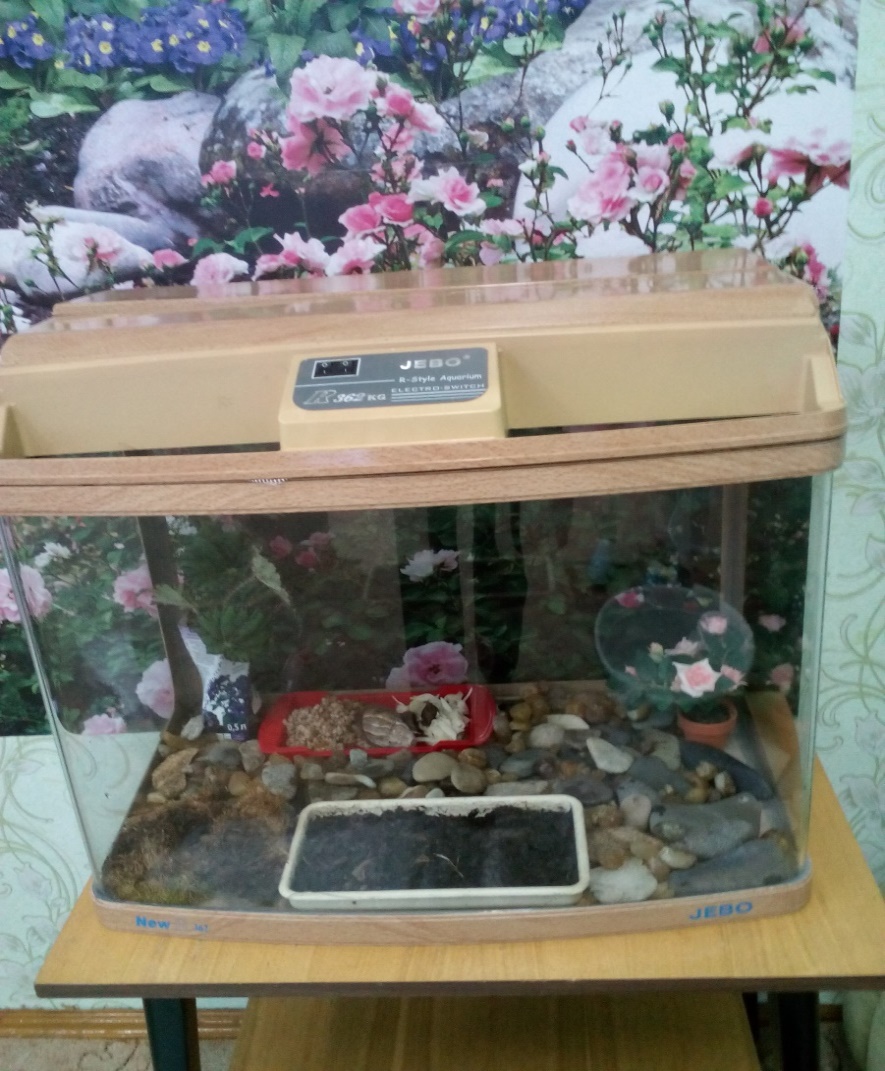 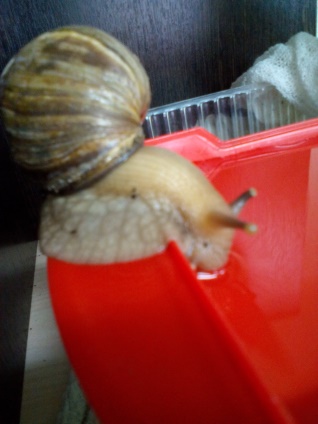 Оформили стенд
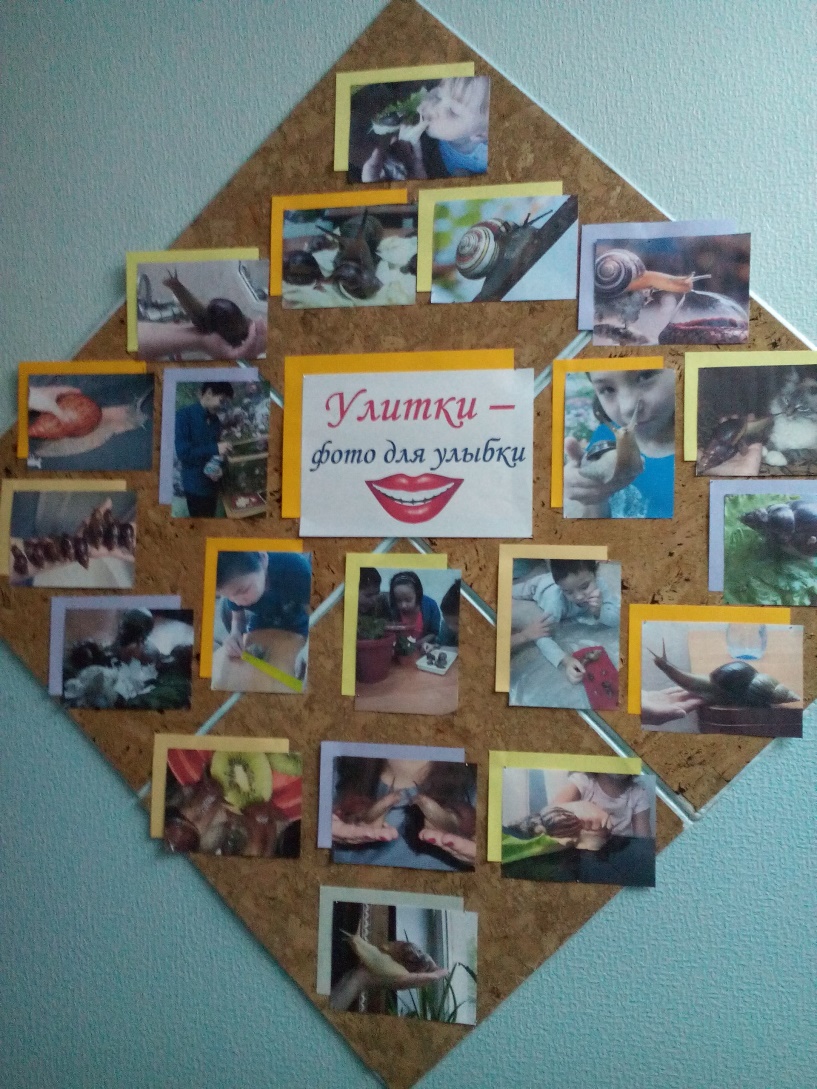 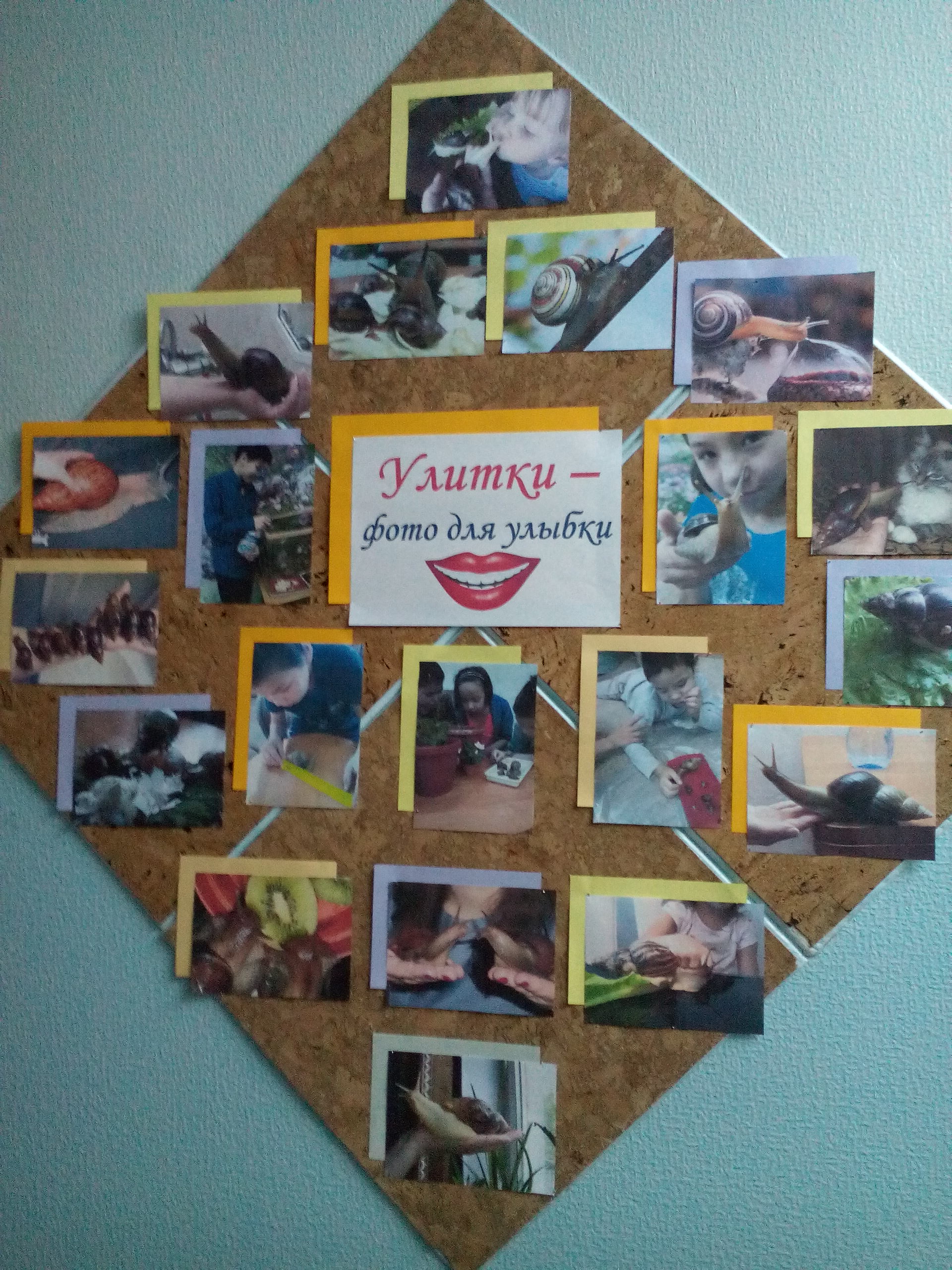 Спасибо за внимание!
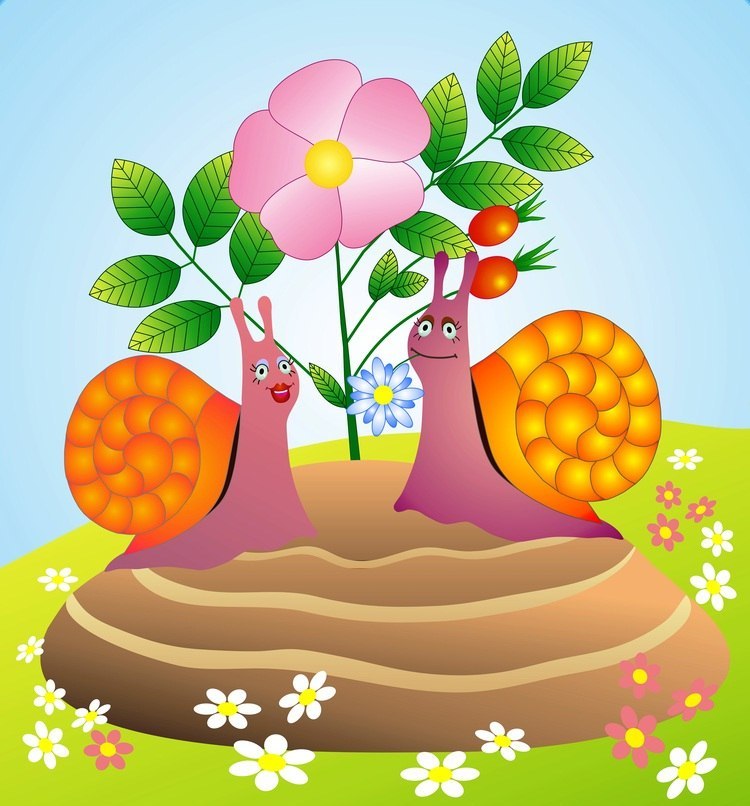